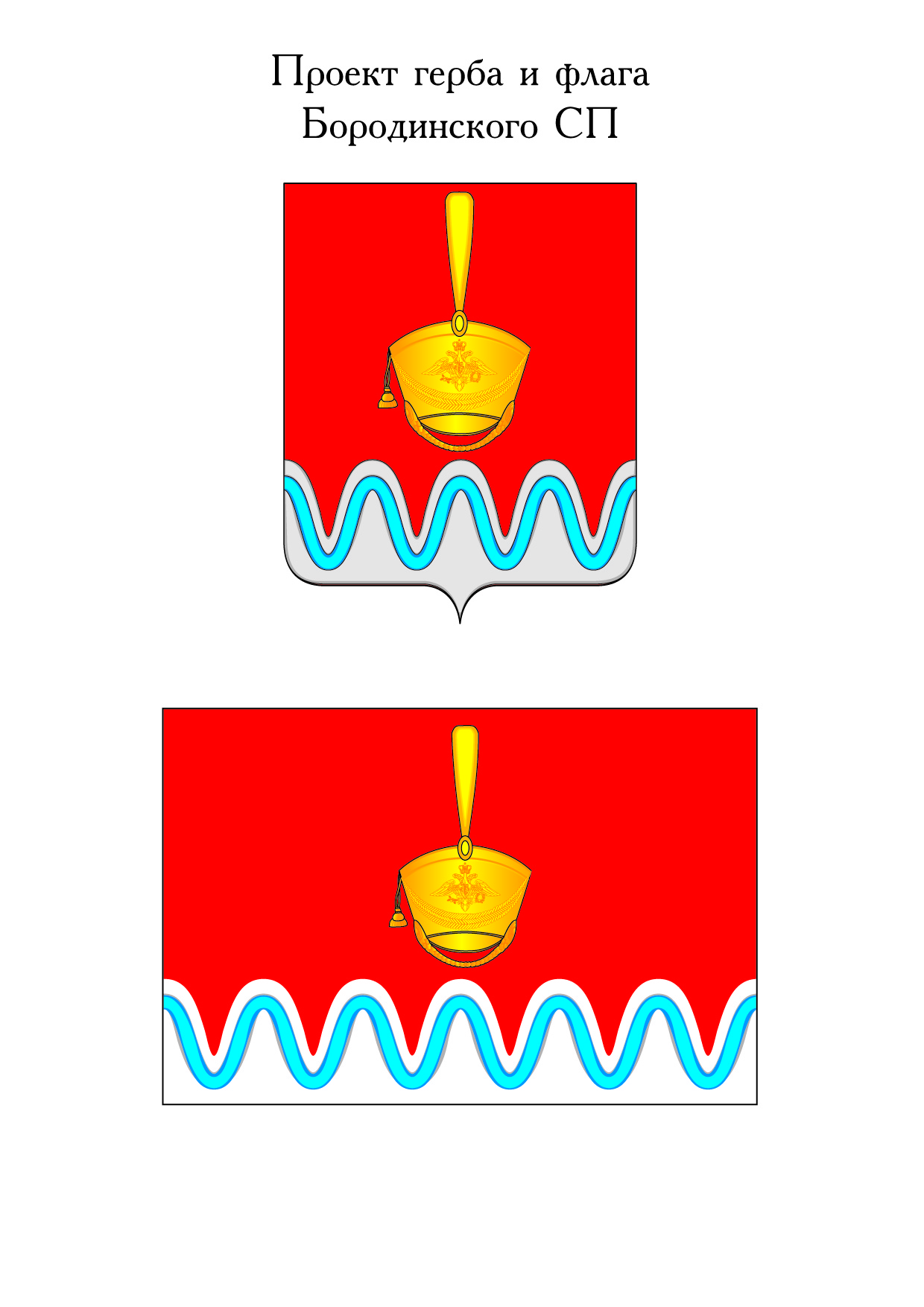 АДМИНИСТРАЦИЯБОРОДИНСКОГО СЕЛЬСКОГО ПОСЕЛЕНИЯПРИМОРСКО-АХТАРСКОГО РАЙОНА
Бюджет Бородинского сельского поселения Приморско-Ахтарского района 
на 2017 год
Основные параметры проекта бюджета поселения на 2017 год
Доходы     -  8 365,4 тыс. руб.Расходы    -  8 365,4 тыс. руб.
Структура доходной части бюджета поселения на 2017 год в сравнении с планом 2016 годом:
Доходы, поступающие от налогоплательщиков, расположенных на территории поселения планируются в сумме 4717,5 тыс. руб.   
Среди них основной объем поступлений приходится на:
- земельный налог – 44,5 %; 
- доходы от уплаты акцизов на нефтепродукты – 26,0 %;
- налог на доходы физических лиц – 22,8 %.
Структура налоговых и неналоговых доходов бюджета поселения на 2017 год в сравнении с планом 2016 годом:
(тыс. руб.)
Общий объем доходов поселения в 2017 году прогнозируется с темпом снижения к исполнению 2016, данный факт обусловлен тем, что в 2016 году в бюджет поселения поступили доходы от продажи земельных участков в сумме 24 163,2 тыс. руб., в 2017 году доходы от продажи земельных участков не прогнозируются.
Расходы бюджета Бородинского сельского поселения Приморско-Ахтарского района на 2017 год
Раздел 0100 "Общегосударственные вопросы"
По подразделу 0111 "Резервные фонды" предусмотрены средства резервного фонда администрации Бородинского сельского поселения Приморско-Ахтарского района в сумме 11,0 тыс. рублей – для обеспечения финансирования непредвиденных расходов, возникающих в течении финансового года
Расходы по подразделу 0102 "Функционирование высшего должностного лица субъекта Российской Федерации и муниципального образования" на 2017 год остались без изменений и составляют 613,5 тыс. рублей.
По подразделу 0106 "Обеспечение деятельности финансовых, налоговых и таможенных органов и органов финансового (финансово-бюджетного) надзора" предусмотрены средства на осуществление передаваемых полномочий контрольно-счетной палате муниципального образования Приморско-Ахтарский район по осуществлению внешнего муниципального финансового контроля в сумме – 41,0 тыс. рублей.
По подразделу 0104 "Функционирование Правительства Российской Федерации, высших исполнительных органов государственной власти субъектов Российской Федерации, местных администраций" предусмотрены расходы на содержание администрации Бородинского сельского поселения Приморско-Ахтарского района и расходы на образование и организацию деятельности административной комиссии в сумме – 2167,6 тыс. рублей
По подразделу 0113 "Другие общегосударственные вопросы" предусмотрены средства в сумме -  892,9 тыс. рублей, в том числе:
на оплату обязательных членских взносов Ассоциации "Совет муниципальных образований Краснодарского края" в сумме – 1,7 тыс. рублей;
на содержание МКУ "ЦБ Бородинского сельского поселения" в сумме – 797,2 тыс. рублей;
 в рамках муниципальной программы "Муниципальное управление Бородинского сельского поселения Приморско-Ахтарского района" предусматриваются расходы в сумме 74,0 тыс. рублей.
в рамках муниципальной программы "Формирование доступной среды для инвалидов и маломобильных групп населения Бородинского сельского поселения Приморско-Ахтарского района" предусматриваются расходы в сумме 20,0 тыс. рублей.
По подразделу 0200 "Мобилизационная и вневойсковая подготовка" планируются расходы на осуществление первичного воинского учета на территориях, где отсутствуют военные комиссариаты в сумме 186,0 тысяч рублей, на содержание инспектора ВУБ, в рамках предусмотренных субвенций из краевого бюджета, что на -4,4 тыс. рублей меньше расходов бюджета 2016 года.
По разделу 0300 "Национальная безопасность и правоохранительная деятельность" расходы предусмотрены в рамках муниципальной программы "Обеспечение безопасности населения Бородинского сельского поселения Приморско-Ахтарского района" на 2017 год в сумме 9,6 тыс. рублей (предупреждение чрезвычайных ситуаций, обеспечение безопасности людей на водных объектах, обеспечение первичных мер пожарной безопасности, снижение уровня коррупции).
По разделу 0400 "Национальная экономика" планируются расходы в сумме – 1234,5 тыс. рублей, в том числе:
-на ремонт и содержание автомобильных дорог Бородинского сельского поселения - 1162,4 тыс. рублей;
-на приобретение и установку дорожных знаков - 66,1 тыс. рублей;
-на распространение информационных материалов среди субъектов малого и среднего предпринимательства – 6,0 тыс. рублей.
По разделу 0500 "Жилищно-коммунальное хозяйство" предусмотрены расходы в рамках муниципальной программы "Развитие жилищно-коммунального хозяйства и благоустройства в Бородинском сельском поселении Приморско-Ахтарского района" в сумме 95,0 тыс. рублей
подпрограмма "Развитие системы водоснабжения Бородинского сельского поселения Приморско-Ахтарского района« – 20,0 тыс. рублей (проведение комплекса мероприятий по ремонту объектов водоснабжения)
подпрограмма "Благоустройство Бородинского сельского  поселения Приморско-Ахтарского района« – 75,0 тыс. рублей (оплата уличного освещения, содержание мест захоронения, сбор и вывоз ТБО, выкос сорной растительности)
Расходы по разделу 0800 "Культура" предусматриваются в рамках муниципальной программы Бородинского сельского поселения Приморско-Ахтарского района "Развитие культуры Бородинского сельского поселения Приморско-Ахтарского района" в сумме 2903,7 тыс. рублей. 
          	Финансирование расходов предусмотрено по трем подпрограмм.

         	По подпрограмме "Организация досуга, предоставление услуг организаций культуры" предусмотрены средства на 2017 год в сумме 1604,5 тыс. рублей на финансовое обеспечение деятельности МКУ "СДК ст. Бородинской" по организации досуга.

        	 По подпрограмме "Организация библиотечного обслуживания населения"
предусмотрены средства на 2017 год в сумме 310,2 тыс. рублей на финансовое обеспечение деятельности МКУК "Бородинская ПБ" по организации библиотечного обслуживания.

        	 По подпрограмме "Кадровое обеспечение сферы культуры Бородинского сельского поселения Приморско-Ахтарского района" на 2017 год предусмотрены средства в сумме 989,0 тыс. рублей на повышение уровня средней заработной платы работников муниципальных учреждений отрасли культуры в соответствии с планом мероприятий (дорожной картой) на условиях софинансирования 5% из бюджета поселения при поступлении средств из краевого бюджета. 

	При формировании расходов планирование осуществлялось по четырем основным предметным статьям: оплата труда с начислениями, социальное обеспечение, коммунальные услуги, материальные затраты.
реализация мероприятий муниципальной программы Бородинского сельского поселения Приморско-Ахтарского района "Молодежь Бородинского сельского поселения Приморско-Ахтарского района" на оплату услуг координатора по работе с молодежью  -  20,0 тыс. рублей
раздел 0700 «Образование»
пенсионное обеспечение лиц, замещавших должности муниципальной службы - 150,6 тыс. рублей
раздел 1000 «Социальная политика»
раздел 1101 «Физическая культура»
Реализация мероприятий  муниципальной программы "Развитие физической культуры в Бородинском сельском поселении Приморско-Ахтарского района" на оплату услуг спортинструктора – 20,0 тыс. рублей
реализация мероприятий муниципальной программы "Информационное обслуживание деятельности администрации  и Совета Бородинского сельского поселения Приморско-Ахтарского района" на оплату услуг по размещению информационных материалов в районных и краевых печатных СМИ – 20,0 тыс. рублей
раздел 1200
 «Средства массовой информации»
Средства бюджета Бородинского сельского поселения Приморско-Ахтарского района, направляемые на финансирование муниципальных программ, будут уточняться и корректироваться с учетом реальных возможностей местного бюджета.